Konflikt – koření života
Tato kniha vznikla jako metodická příručka pro učitele a jejich studenty v roce 1994.

Součást projektu „Rozvoj demokracie ve školství“.

Druhé, revidované vydání, podpořil projekt Multikulturního centra v Praze „Rozmanitost do knihoven“ v roce 2004.
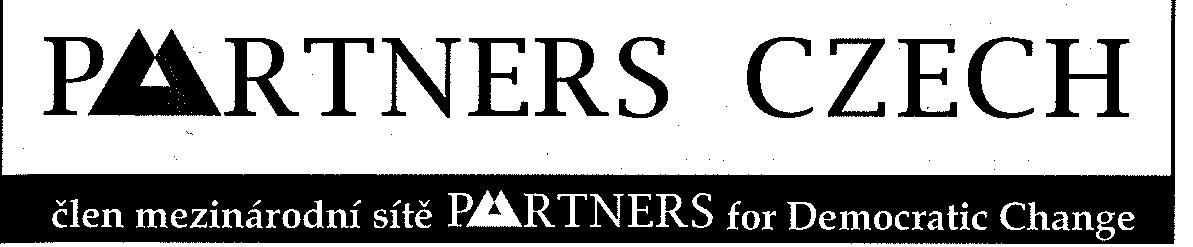 Založeno v roce 1992.

Rozvíjí činnost především v oblasti vzdělávání.

Organizuje řadu školících programů.

Pomáhá provádět regionální a komunitní projekty.

Dále se věnuje poradenství v oblastech personalistiky, řešení organizačního rozvoje.

Provádí také facilitaci (tj. řízení či moderování jednání a schůzek)
Již od svého založení si věnuje oblasti multikulturního vzdělávání.

Věnují se např. tématům: Výchova k toleranci a proti rasismu; Multikulturní výchova; Integrace cizinců v ČR či Práce s menšinami.
V programech Partners Czech jde především o získání praktických znalostí a dovedností.

Důraz je kladen na aktivní zapojení všech účastníků v programu. 

Nácvikem modelových situací se rozvíjí kritické myšlení, logická argumentace, dovednosti komunikační a spolupráce.

Součástí programů jsou komplexní příručky o probírané látky a pracovní listy .
Obsah knihy
Jak pracovat s učebnicí

Příprava a průběh výuky řešení konfliktů

Jak uvádět modelové situace
1. kapitola – Porozumění konfliktu
Teorie
Cvičení
Co si myslíš o konfliktu?
Co si myslíš o konfliktu? (Pracovní list)
Slyšel jsem to šuškat
Koláže
Cyklus konfliktu
Cyklus konfliktu (podklad přednášky)
Cyklus konfliktu (text pro studenty) 
Prolomení
Vyhrocení (eskalace) konfliktu a jeho zmírnění (deeskalace)
Příběh o konfliktu 
Pozorování konfliktu
Pozorování konfliktu (Pracovní list)
Druhy konfliktů
Rozeznej konflikt
Rozeznej konflikt (Pracovní list I.)
Rozeznej konflikt (Pracovní list II.)
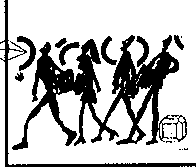 2. Kapitola – Přístupy ke konfliktu
Teorie
Vývoj konfliktu (Graf)
Cvičení
Souboj
Souboj (text pro studenty)
Můj přístup k řešení konfliktu
Můj způsob řešení konfliktu (pracovní list)
Zrcadlo
Osobní metr
Styly řešení konfliktu
Přehled způsobů řešení konfliktů (pracovní list)
Kdy se sejdeme?
Kdy se sejdeme? (Pracovní list)
Divadlo
Dusno v metru
Dusno v metru (Pracovní list)
Konflikt v televizi
Typy chování charakteristického pro jednotlivé styly řešení konfliktů (Pracovní list)
Styly řešení konfliktů (Pracovní list)
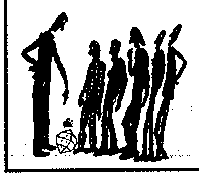 3. Kapitola – Jak si lépe rozumět
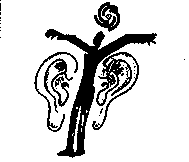 Teorie
Cvičení
Faktory ovlivňující efektivní komunikaci
Faktory ovlivňující efektivní komunikaci (Pracovní list)
Co je pro mne důležité
Případy (pracovní list – 2 strany)
Názorové ostrovy
Vnímání
Stará/mladá žena (pracovní list)
Slepí muži a slon
Podobenství o slepých mužích a slonu (Text pro studenty)
Zlomyslný vlk
Zlomyslný vlk (Text pro studenty)
Komunikační styly
Komunikační styly (Pracovní list)
4. Kapitola – Schopnost efektivní komunikace
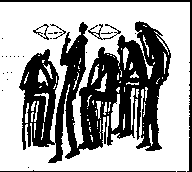 Teorie
Cvičení
Techniky aktivního naslouchání (Pracovní list)
Zformulujte za sebe „JÁ-SDĚLENÍ“ (Pracovní list)
Zpráva o loupeži
Zpráva o loupeži (Pracovní list)
Obložený chléb
Dům z plastelíny
Dobrý a špatný posluchač
Hlavní zásady aktivního naslouchání (Pracovní list)
Techniky aktivního naslouchání
Akvarium – aktivní naslouchání ve trojicích
Aktivní naslouchání ve trojicích (Pracovní list)
Situace
Tabulka pro trénování aktivního naslouchání
Aktivní naslouchání – parafrázování a zrcadlení pocitu  
Operace srdce (Pracovní list)
Sponzorský dar (Pracovní  list)
Rozzlobená slova
Horké chvilky
Zrcadlení pocitu
Zkouška – naslouchání pocitům 
Naslouchání pocitům (Pracovní list)
Pocitový šatník
Tichá karetní hra
Citové monology
Seznam pocitů a stavů ( Pracovní list)
Červená Karolína
Červená Karolína (Text pro studenty)
Umění shrnovat (Pracovní list) 
Díry v komunikaci
Rozbitá komunikace I. – přerušování (Pracovní list)
Rozbitá komunikace II. – vyzvídání (Pracovní list)
Rozbitá komunikace III. – souzení (Pracovní list)
Rozbitá komunikace IV. – vysvětlování (Pracovní list)
Rozbitá komunikace V. – konfrontace (Pracovní list)
Rozbitá komunikace VI. – poskytování rad (Pracovní list)
Rozbitá komunikace VII. – dominance v rozhovoru (Pracovní list)
Rozbitá komunikace VIII. – ponižování (Pracovní list)
Promluva v 1. osobě tzv. „JÁ-SDĚLENÍ“
Marie a Anita (Pracovní list)
„To není pravda“
Zařazování pocitu
Konfliktní situace I. (Pracovní list)
Konfliktní situace II. (Pracovní list)
Zrcadlo
Konfliktní situace III. (Pracovní list)
Konfliktní situace IV. (Pracovní list)
Konfliktní situace V. (Pracovní list)
Zodpovědnost
Krátké výroky (Pracovní list)
5. Kapitola – Řešení konfliktů
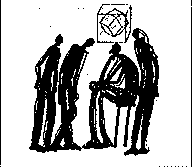 Teorie 
Cvičení
O co se tu jedná?
Vyjádřený názor/pozice versus nevyslovený zájem/potřeba
Vyjádřený názor/pozice versus nevyslovený zájem/potřeba (Pracovní list I.)
Vyjádřený názor/pozice versus nevyslovený zájem/potřeba (Pracovní list II.)
Řešení konfliktů krok za krokem
Zasedací pořádek (Pracovní list)
Postup řešení konfliktů (Pracovní list)
Plánování řešení problémů
Co se mě obzvlášť týká (Pracovní list)
Vytvoření pozitivního ovzduší
Určení problému
Konfliktní situace VI. (Pracovní list)
Nalezení dobrého řešení
Řešení konfliktů – hraní rolí
Společná skříňka (Pracovní list)
Sourozenci – rodinná hádka (Pracovní list)
Jsi mi z cesty – hněv (Pracovní list)
Třída: učitel/student (Pracovní list)
Školní výlet maturantů
Školní výlet maturantů (Pracovní list)
Já to zaplatím (Technika akvária)
Já to zaplatím (Pracovní list)
Postup řešení konfliktů
1.  Osobní plánování a reflexe - analyzujte

zamyslete se nad povrchními a hloubkovými příčinami konfliktu
definujte zájmy a hodnoty
zařiďte vhodné prostředí pro diskusi

2.  Vytvořte pozitivní prostředí

	Vyjádřit kladné úmysly: „Toto je pro mne důležité“
	Oceňte druhého a poděkujte mu: „Oceňuji  tvoji ochotu o tom mluvit“

3.  Definujte problém a diskutujte o něm

Každý vyjádří své náměty a pocity
Používejte techniky aktivního naslouchání
Hledejte různá řešení
Pomoc s řešením konfliktu třetí stranou (nezávislí účastník)
Řešení konfliktů – hraní rolí
Cíl: Nacvičovat využití postupu řešení konfliktů v nejrůznějších rolích

Trvání: 30 min na jednu hru rolí

Potřeby: Pracovní listy (kopie rolí)

Průběh: …